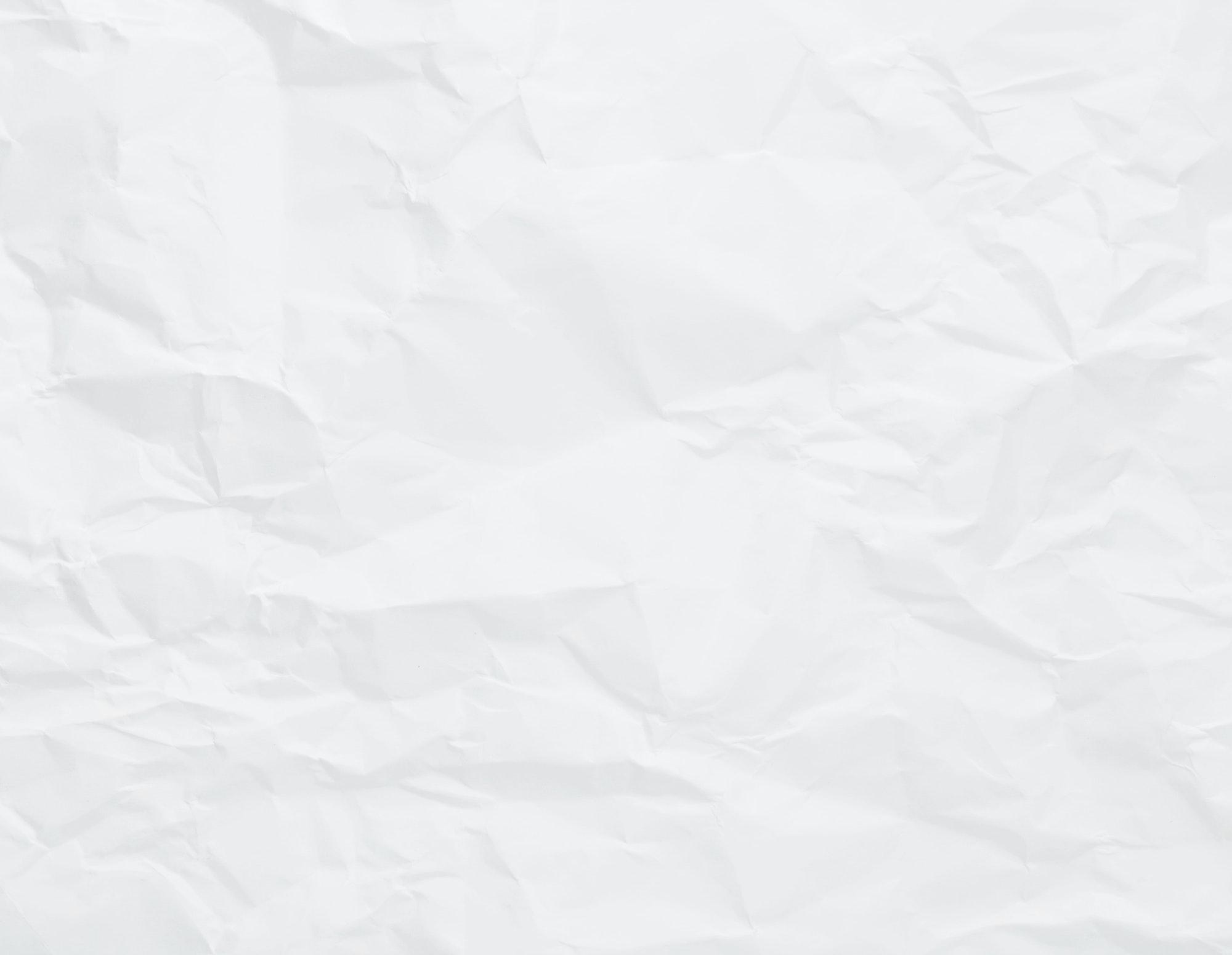 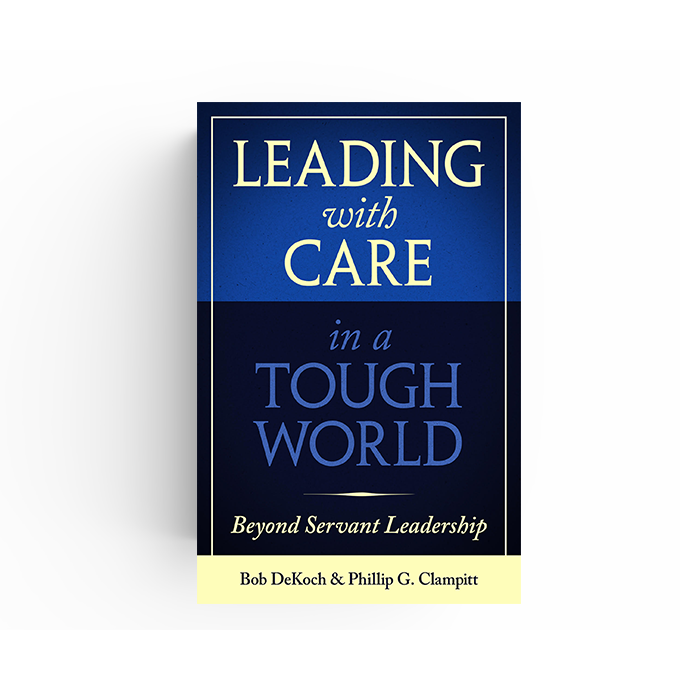 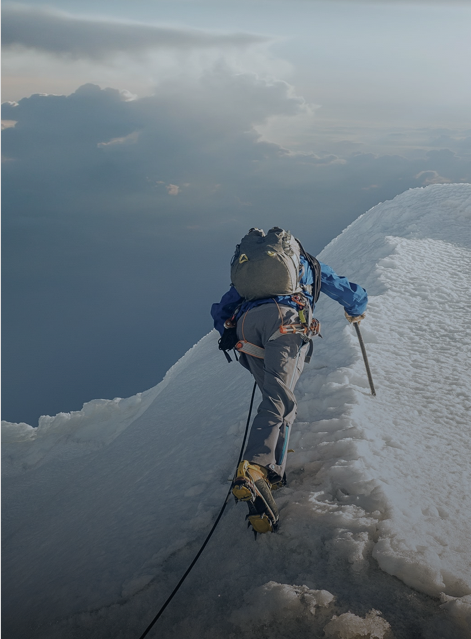 “
The summit is what drives us, but the climb itself is what matters.
– Conrad Anker
1
Agenda: Beyond Servant Leadership
Nagging questions
Now what?
Caring for the person & the mission
Beliefs without practices
Practices without beliefs
Beyond servant leadership
2
leadingwithcare.net
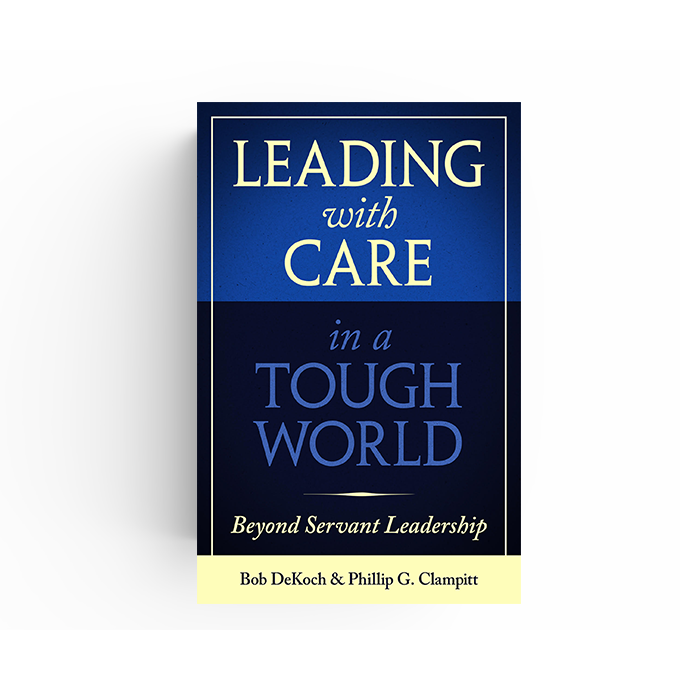 1. Nagging questions
How can leaders reconcile the tension between the organizational mission and caring for people?

Can leaders possess caring leadership beliefs without the ability to “practice what they preach?”

Can leaders use caring practices without embracing fundamental beliefs and sentiments?
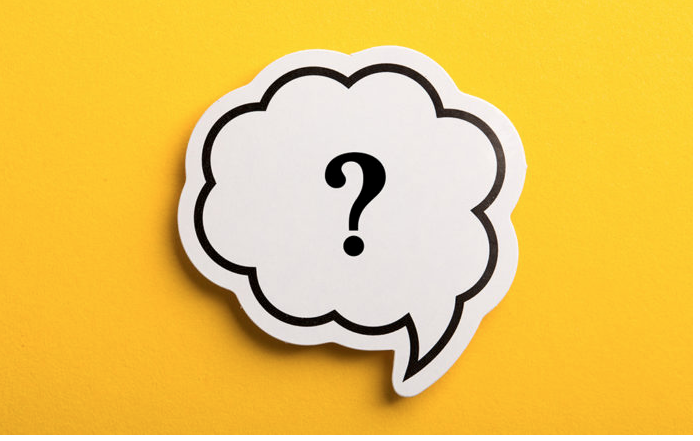 3
leadingwithcare.net
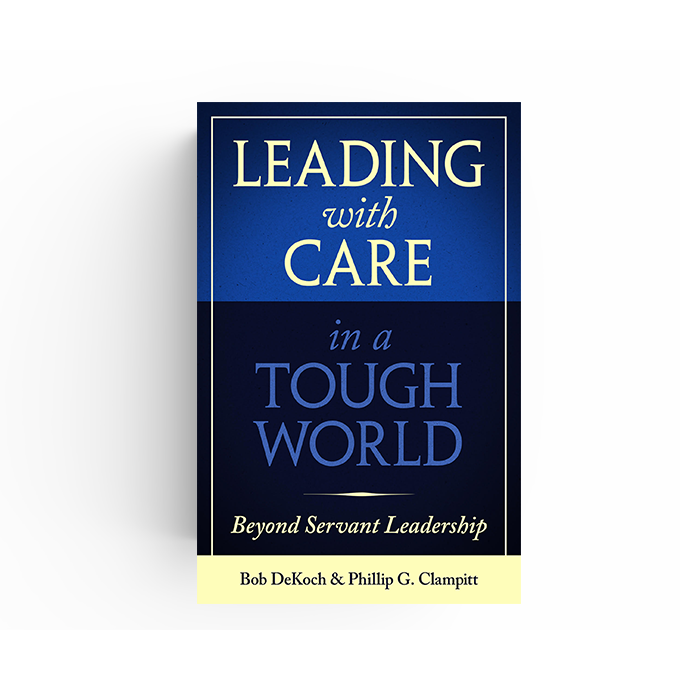 2. Caring for the person & the mission
People in leadership positions have missions, goals, and expected outcomes 

Some authors who embrace the servant leadership philosophy overlook those realities and focus almost exclusively on serving others. This approach is at best naïve and at worse subtly manipulative. 

Even Greenleaf acknowledged that “part of our dilemma is that all leadership is to some extent, manipulative”

Leading with care means caring about people AND the mission, but it starts with people
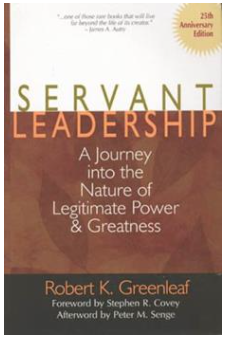 4
leadingwithcare.net
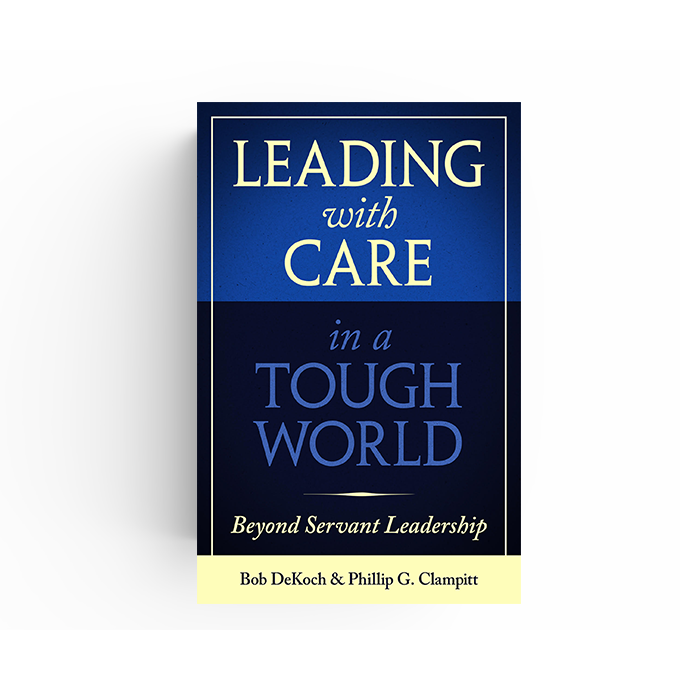 3. Beliefs without practices
A leader may see their role as prophet and seer and simply want to avoid the details, muckiness, and complexity of becoming a skilled practitioner 

A leader may need to preach a bit as a self-motivation tactic to learn about new practices 

A leader may need guidance and coaching on how to “practice what they preach”
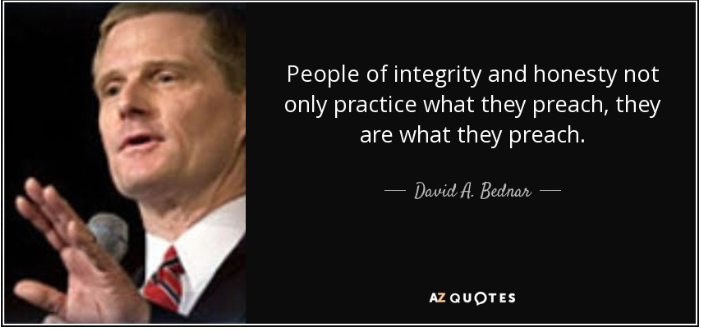 5
leadingwithcare.net
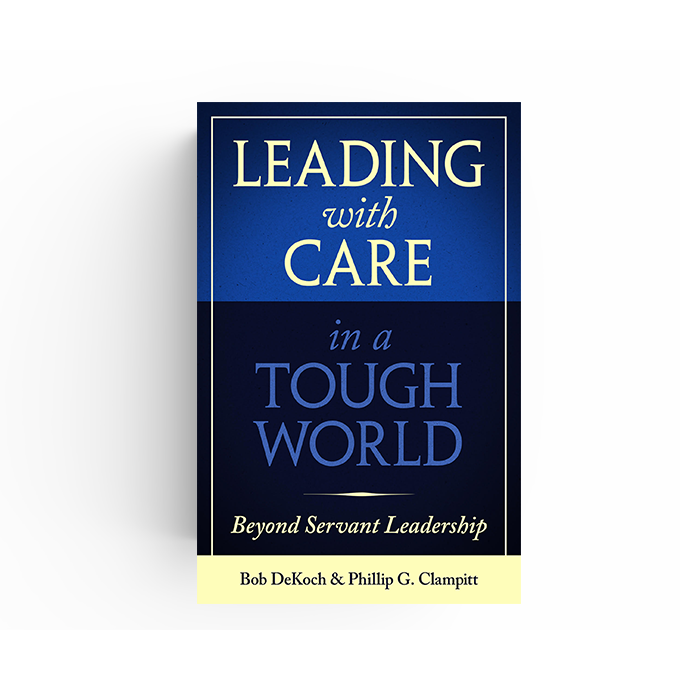 4. Practices without beliefs
Many people yearn for off-the-shelf, “how-to’s” or practices free of richer explanations about the rationale and philosophy behind the practical recommendations. That’s fine for connecting your TV, but you can’t connect with people in that way.

Without the richness of perspective offered by core beliefs, people soon realize the thinness of leaders’ commitment to any laudable sentiment
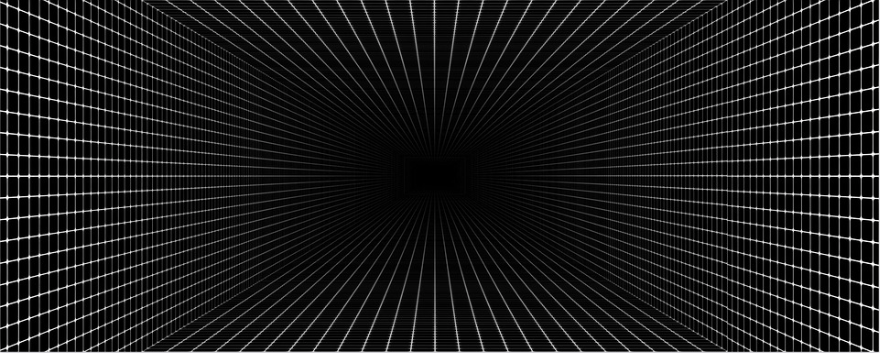 6
leadingwithcare.net
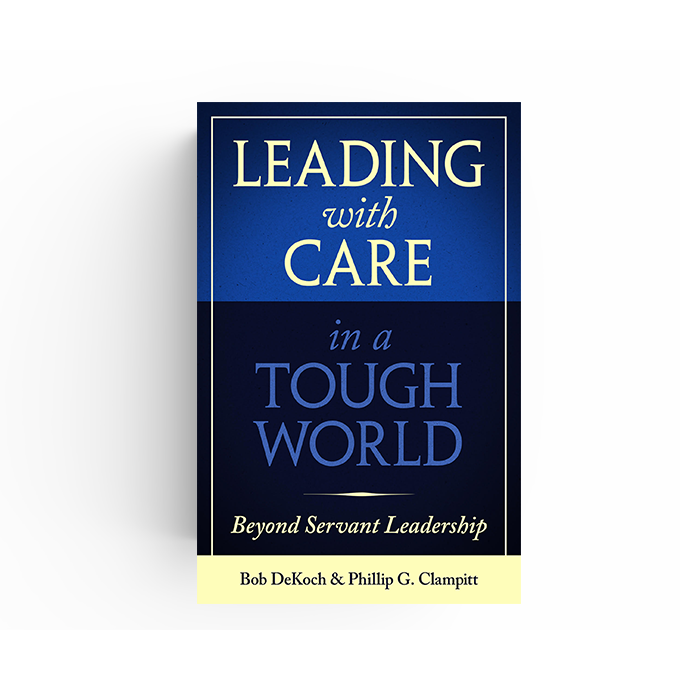 5. Beyond servant leadership
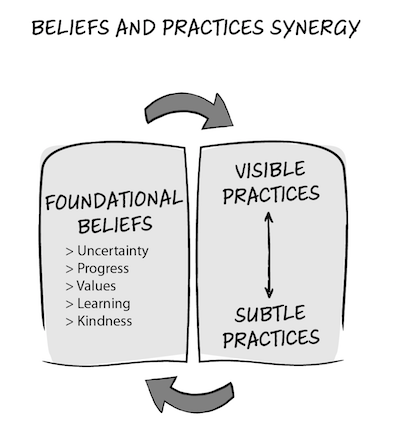 Leading with care means that leaders’ core beliefs about fundamental issues enrich their day-to-day practices, just  as the visible and subtle practices enhance understanding of their beliefs
7
leadingwithcare.net
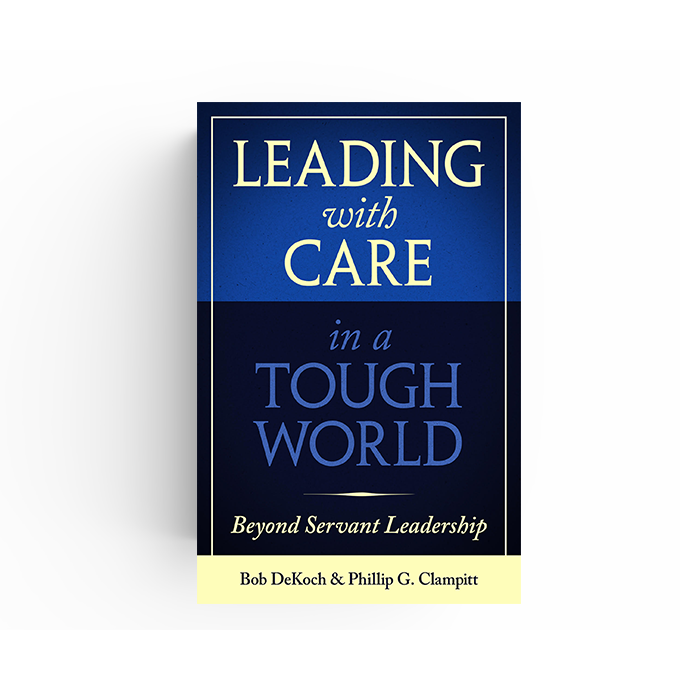 6. Now what?
Discussion Questions

How do you think the idea of servant leadership has been misunderstood? Why? Could you name a movie or sitcom where servant leadership has gone awry? 

Why do caring leaders need to embrace foundational beliefs (e.g., embracing uncertainty, progress making, core values, learning and caring)? What happens if leaders seek to become collaborative, inclusive, etc., without those beliefs? Are there other foundational beliefs that could be useful as well?

What are the three most important and actionable lessons you learned in the book?
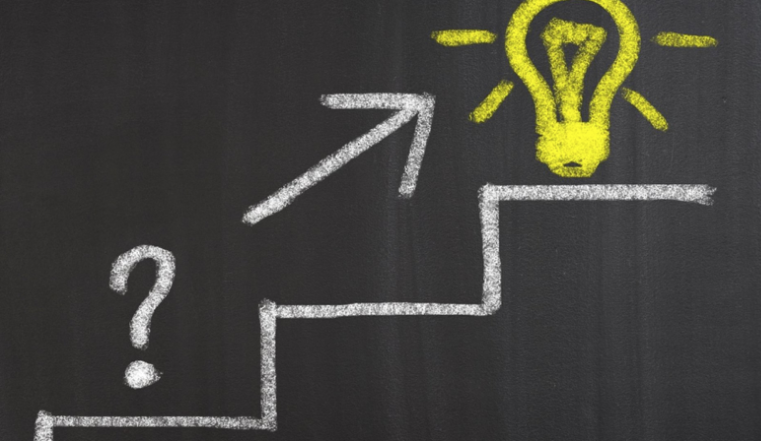 8
leadingwithcare.net
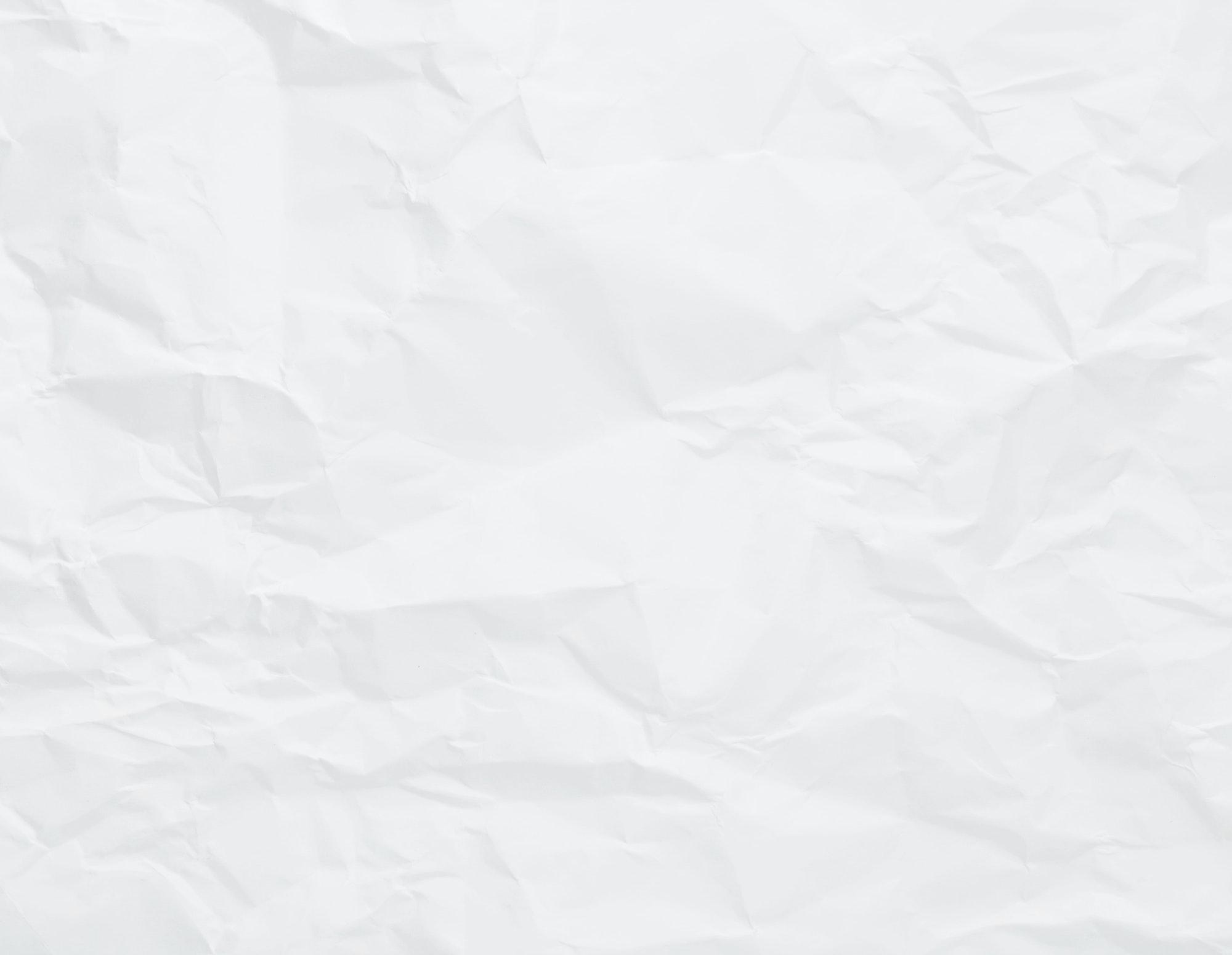 Questions?
leadingwithcare.net
Visit the website
LeadingWithCare.Net
Self-Tests (check your understanding)
Discussions Questions (expand your knowledge)
Self-Assessments (create a personal development plan)
10
leadingwithcare.net